802.24 Vertical Applications TAGClosing Report
July 15, 2020

Electronic Meeting
Slide 1
Tim Godfrey, EPRI
802.24 Overview
Officers
TAG Chair:					Tim Godfrey
Secretary & TAG Vice Chair:		Ben Rolfe
Task Groups
802.24.1	Smart Grid TG		Tim Godfrey
802.24.2	IoT TG			Chris DiMinico
30 Voting Members as of March 2020
Agenda for this meeting: 	24-20-0009-00
Slide 2
Slide 3
Tim Godfrey, EPRI
802.24 TAG
Approve March TAG teleconference minutes
802.24-30-0008r0

Approved with unanimous consent





TAG Action Items :
none
Slide 4
Tim Godfrey, EPRI
802.24 TAG: Election of Officers
Procedure in 802.24 Operations Manual  document 24-14-0007-00-0000
Announced Candidates
Tim Godfrey (Chair)
Ben Rolfe (Vice Chair)
Election of Chair
Vote: 7/0/0 
Election of Vice Chair
Vote: 7/0/0
Slide 5
Tim Godfrey, EPRI
Radio Regulatory Items
Update from 802.18 – Jay Holcomb
WRC-19 any outcomes
Will review Thursday, and look forward to WRC23.
6 June – 70/80/90 GHz NPRM (5G) – relevant to 802.11ay.  
FCC – R&O and FNPRM on 6 GHz – any IEEE 802.18 actions?
Multi-stakeholder Group – for dealing with 6 GHz implications. 
3GPP released NR-U channelization for 6 Ghz. 
WFA participation for MSG
802.15.4a/z  UWB community
Pre-MSG formation/planning Kickoff meeting 7/31   (WFA / Winnforum)
Unknown if FCC will sanction a the group, or is it independent
FCC will be a “participant”
STAs and Petition for Reconsideration have been filed on the R&O
Train Control Applications. 
FNPRM introduces VLP operation – no AFC, ad-hoc band operation, outdoors and mobile
Slide 6
Tim Godfrey, EPRI
Liaison Review
P2413				Ludwig Winkel
ATIS TOPS 			Farrokh Khatibi
Wi-Fi Alliance (Informal)		Alan Berkema
ZigBee Alliance (Informal)	Ruben Salazar
IEEE PSCC TF S6		Marc Lacroix  (completed)
Industrial Internet Consortium	Wael Diab (not active - assign to Chris D)
Slide 7
Tim Godfrey, EPRI
“Low latency” White Paper
Achieving low latency with IEEE 802 standards
Including wired and wireless communications
An alternative (or complement) to 5G URLLC
A set of vertical applications enabled by low latency
The challenges of reliable low latency in unlicensed spectrum.  
Adapting TSN’s “FRER” feature
Adapting 802 wireless to licensed spectrum?
Operating over multiple bands or channels?
Special cases for high data rates for immersive video

Latest Draft is 802.24-19-0003r5.
Slide 8
Tim Godfrey, EPRI
Next Steps
Need volunteers to pare down AR/VR section to limit scope to Low Latency networking concepts. 

A topic to explore is the relationship between high throughput and low latency. Can you have low latency without high bandwidth?  
Can we follow the example of 5G URLLC?  This can be seen as alternative to 5G approaches, but standards-based and lower cost to use. 
Show how Wi-Fi technology can provide an equally good or better result and performance (bandwidth and low jitter and low latency)  What are specific capabilities introduced in 802.11be?
Map identified uses cases on to various IEEE 802 standards.
Tie low latency to 802.1 TSN – how can 802.1 TSN functionality be carried into other MAC/PHY standards. 
Follow collaboration of 802.11be with 802.1 TSN – there are gaps in expectations from 802.11 and TSN. 
Discuss how FRER could compensate for lack of reliability/predictability of unlicensed spectrum

Trim down section 6 from RTA TIG. 
Tim will incorporate Allens document and upload as Revision 6

Max could review section on relation of TSN to 802.11
Slide 9
Tim Godfrey, EPRI
802.24.2 White Paper
Status and development of IoT White paper
802.24-17-0036r2
Ludwig is developing some related materials. 
Can we pull new developments from P2413 into this white paper?
Single Pair Ethernet and PODL
Chris will update now that the 802.3 projects have matured. 
 Separate white paper on PODL
These will be included in the overall IoT White Paper

Update on P2413 and IEC topics (Ludwig)
We will continue to re-structure and advance with more wireless WG materials. 
New PAR for 2413.1
New PAR 2413.2  Power Distribution IoT.
Slide 10
Tim Godfrey, EPRI
Next Steps to progress work in TG2 IoT
Discussion on plan and new activities for IoT task group and broader engagement
What are the IoT activities in IEEE 802?
802.15.4 – Wi-SUN is going after IoT in addition to Smart Grid
802.15.4w – LPWA another IoT focus
802.11ah (Halow), 802.11ba (WUR)
Can we find volunteers to contribute to IoT white paper?
Content from WFA HaLow white paper?
Incorporate activities in 802.19.3 related to preceding standards for IoT  (Ben will ask for volunteers)

Chris D:  Intelligent Sensor at end of cable model – include this is the overall white paper?
Slide 11
Tim Godfrey, EPRI
"IEEE 802 Solutions for Vertical Applications"
Previously called “Network Integration”
Draft White Paper is posted as IEEE802-24/19-0017r4
Input from Max Riegel
802.24-19-0034r1 
Discussion
802.11 AANI, report talking about using 802.1CF model for how an 802 radio technology could be integrated with 5G Core. 
Review for applicability to this white paper, and invite the author(s) to attend next session.
11-20-0013-00-AANI-draft-technical-report-on-interworking-between-3gpp-5g-network-wlan
Author -  hsoh5@etri.re.kr
May not attend July 2020 meeting due to COVID-19 
This is on integration of 802 into 3GPP, rather than using IEEE 802 as an alternative to, but could be a worthwhile “counterpoint” concept for the paper.

Next Steps: further text contributions: 
Ask AANI (Joe Levy) to provide a contribution to expand on this concept. 
3GPP 5G LAN in Release 16  (network for URLLC) Introduced TSN mode called Time Sensitive Communication. Emulating Ethernet.according to TSN.  Have to provide Ethernet, not just IP.   Introduced connectivity service – emulating TSN. Resampling data paths of IEEE 802.  Get all of 5G network complexity too. 
Should mention this in white paper as a reference. 
Max will provide a paragraph on “TSC”.
Slide 12
Tim Godfrey, EPRI
New Topic: IETF Reliable and Available Wireless
https://datatracker.ietf.org/wg/raw/about/







Opportunity for coordination between 802.24, 802.1 TSN, 802.11be, 802.15 IG DEP?
Nobody is following this currently, table for now
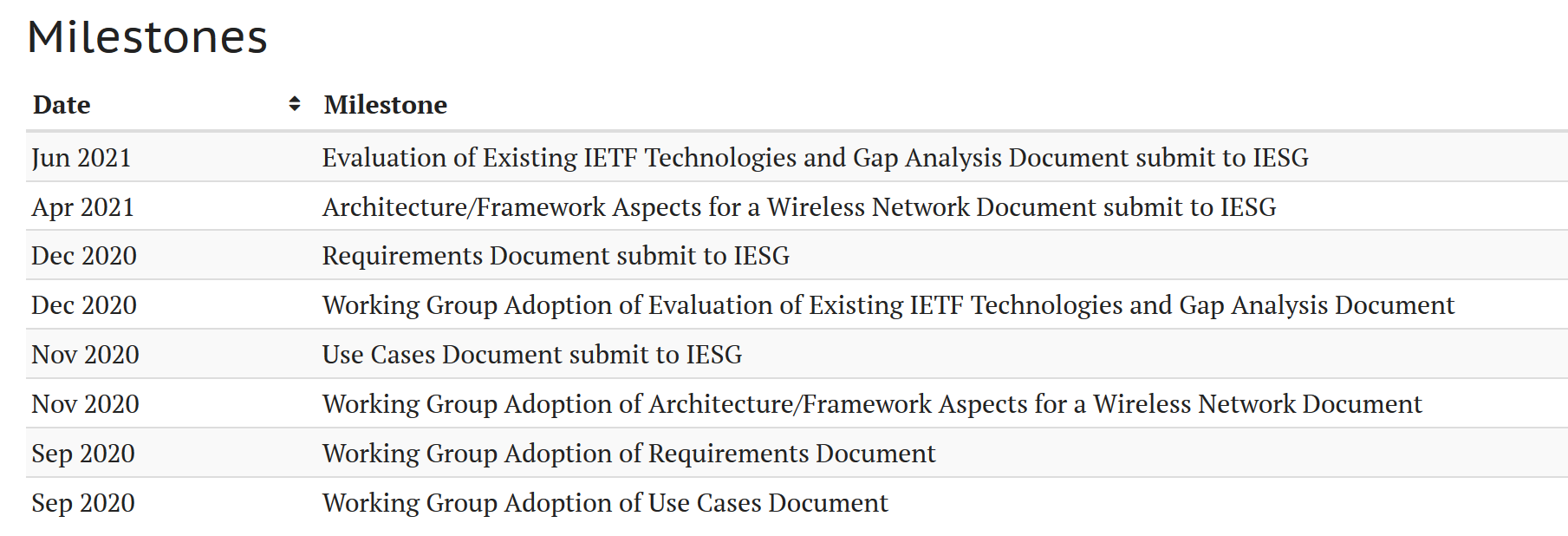 Slide 13
Tim Godfrey, EPRI
2020 Future TAG Activity Planning
A whitepaper/document for application-specific use cases of Sub 1GHz standards 802.15.4g and 802.11ah. Identifying where each standard is most suitable, and how to make best use of mechanisms proposed in 802.19.3 TG. 
Can this also include applying 802.15.4s in sub-1GHz spectrum?
Revisit in 2021 when meetings resume

Other topics to consider for 2021
802.24 white paper on IoT and P2413  
Need to study what the new P2413 projects are about. 

Update of first Smart Grid white paper to address latest amendments of 802.15.4 u, v, w, x, y, Revmd. 
With completion of 802.15.4revMD, those people may be available to participate again?
Slide 14
Tim Godfrey, EPRI
802.24 TAG closing
Action Items from this meeting
Update and revise Low Latency white paper, incorporate Allen’s text.
Update 802  Solutions white paper, Max can provide paragraphs on TSC from 3GPP. 
Liaison with IETF? Ann K will look into it.  Put on Agenda for Nov.
Chris D will update and forward Single Pair Ethernet white paper

Any New Business?
Plan on call during November Electronic plenary week. 

Adjourn
Slide 15
Tim Godfrey, EPRI